Educator, Social Entrepreneur, Author, Publisher and Podcaster
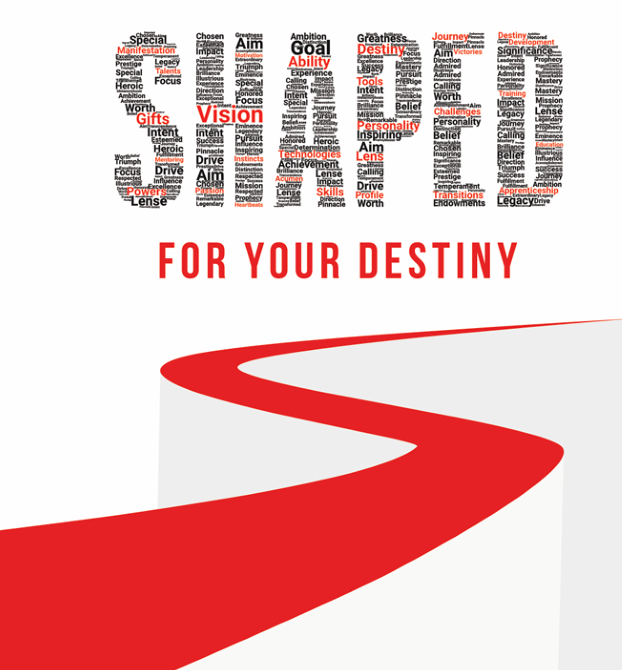 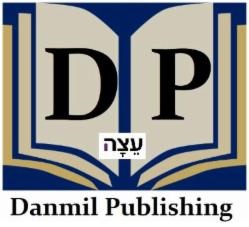 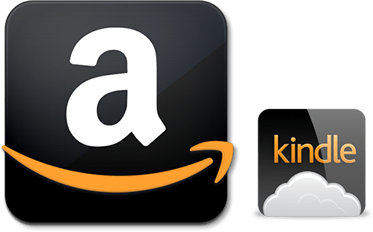 1
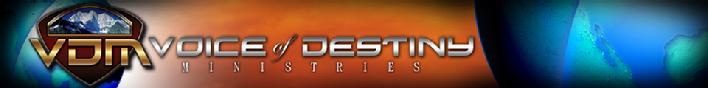 www.voiceofdestiny.org
www.prayfastdaily.org
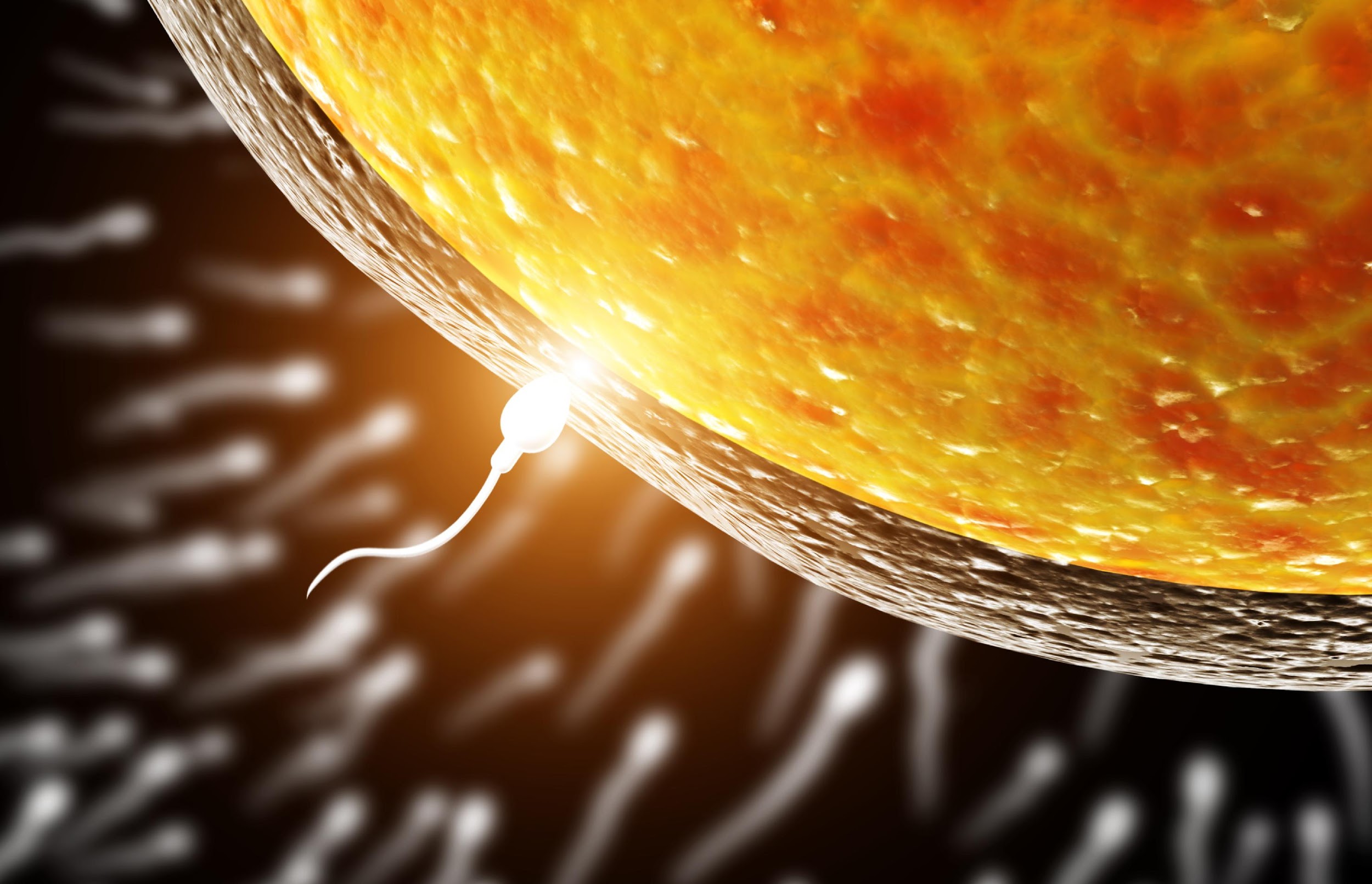 Myles Munroe
Mark Twain
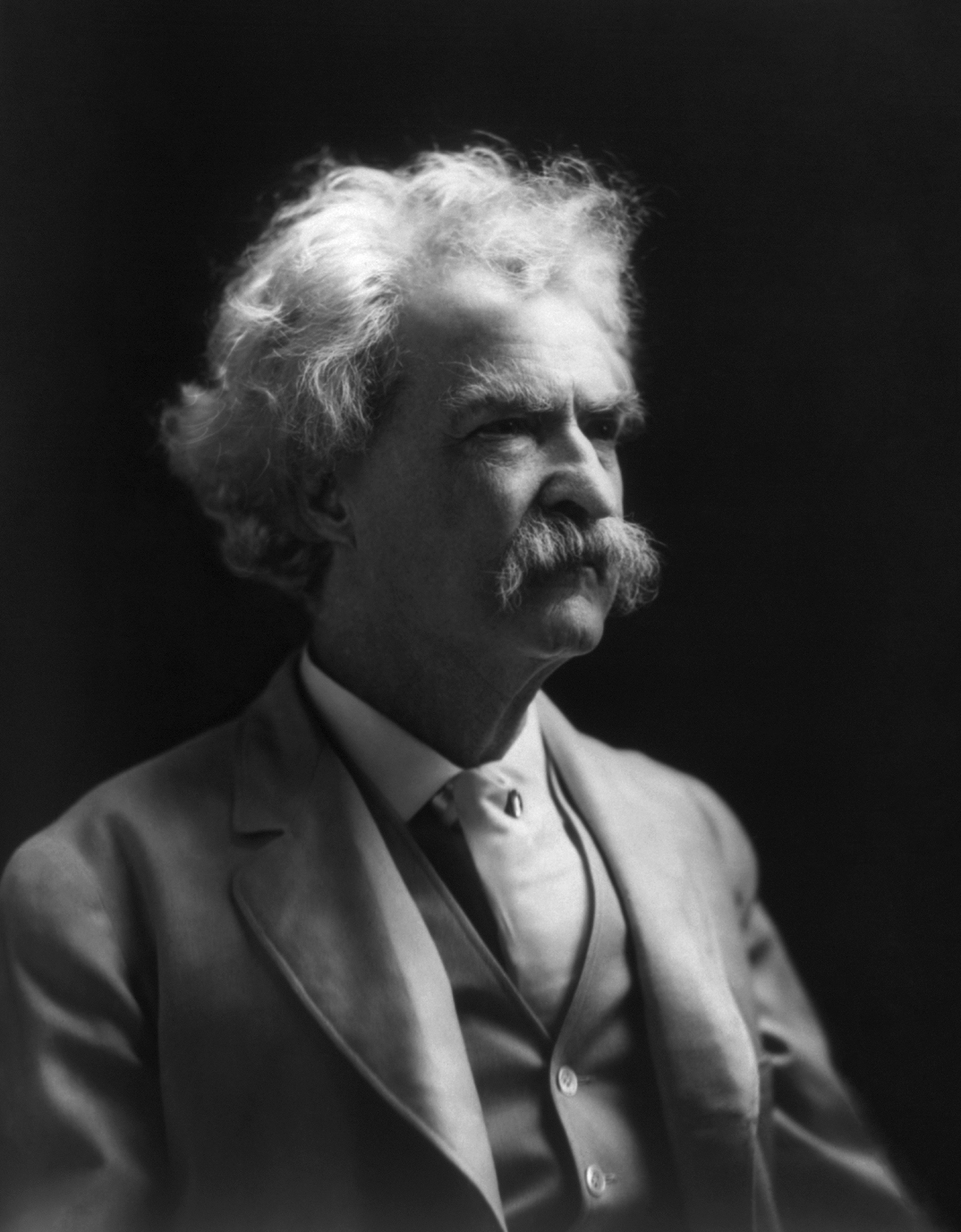 “Keep you head and you heart going in the right direction, and you will not have to worry about your feet“
-Dr. Myles Munroe
There are 2 most important days  in your life: "The day you were born and the day you discover Why"
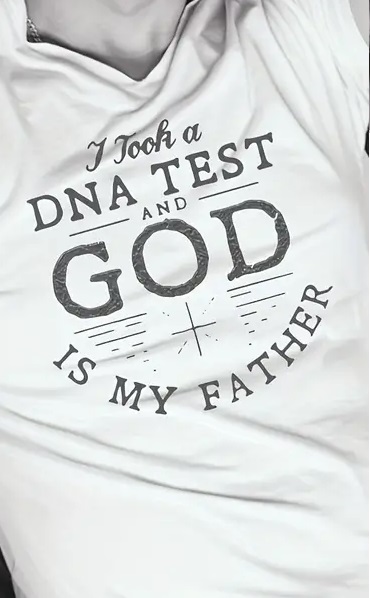 You were made on purpose for a purpose
Psalm 139: 13 For you created my inmost being, you knit me together in my mother’s womb.
Five or Maybe Fifteen Strategies to Take Down the Giants Among Us
Dr.  Daniel E. Haupt Sr.
Voice of Destiny Ministries www.voiceofdestiny.org   
Pray Fast Daily www.prayfastdaily.org
Facebook.com/4voiceofdestiny
Destiny Community Development Center www.destinycommunitycenter.org
5
Prayer
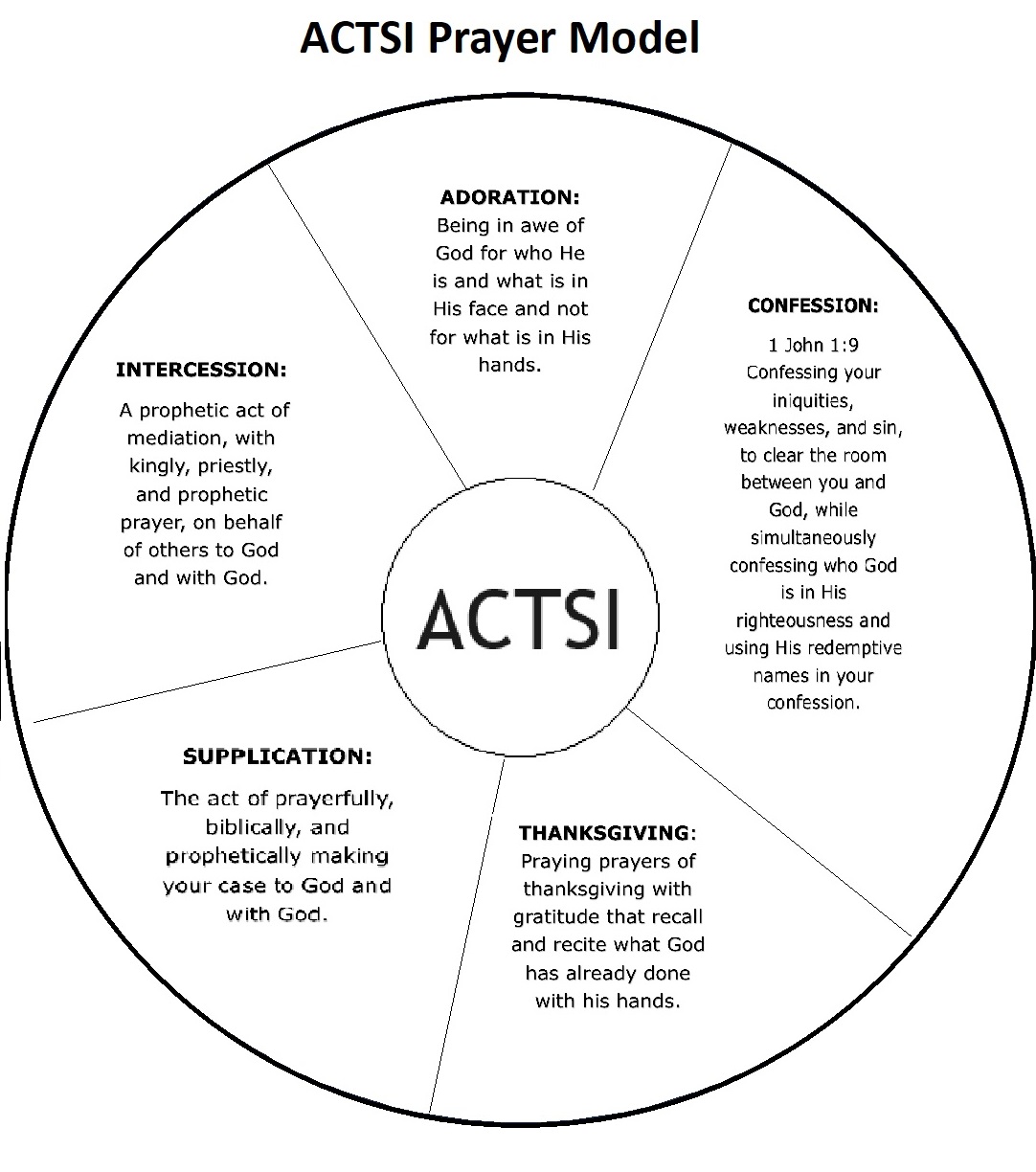 Is an intimate and solemn; meeting, connecting, collaboration or dedication to a special purpose of service to God. A prophetic process of waiting on God until you connect, and/or something happens.
6
Strategies to Take Down the Giants Among Us
7
Strategies to Take Down the Giants Among Us
8
Strategies to Take Down the Giants Among Us
9
Strategies to Take Down the Giants Among Us
10
Early Morning Prayer5:00 am (MT)www.prayfastdaily.org
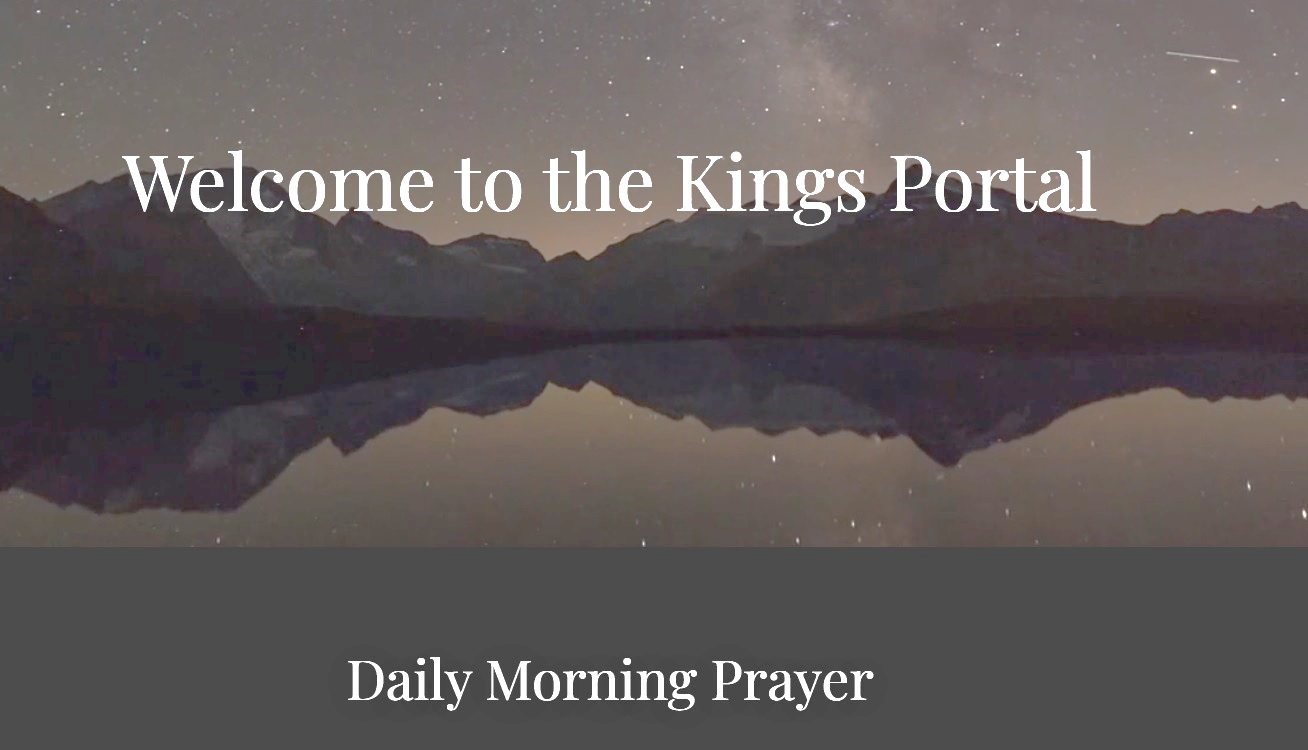 11
Voice of Destiny Devotional Bible College
12
Books by Dr. Haupt
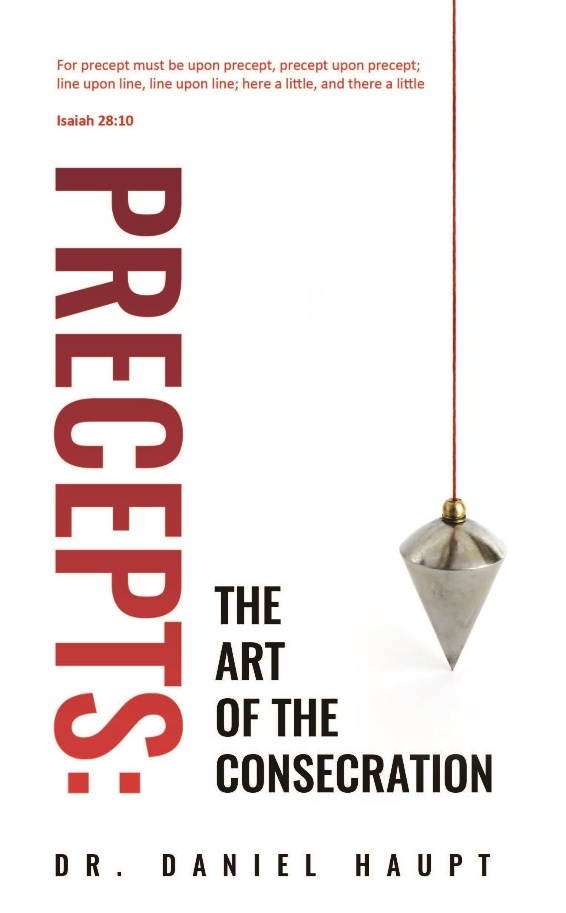 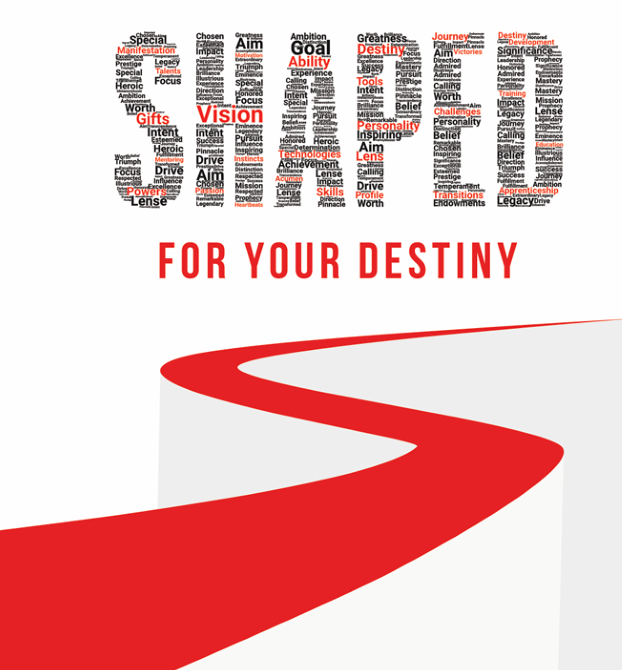 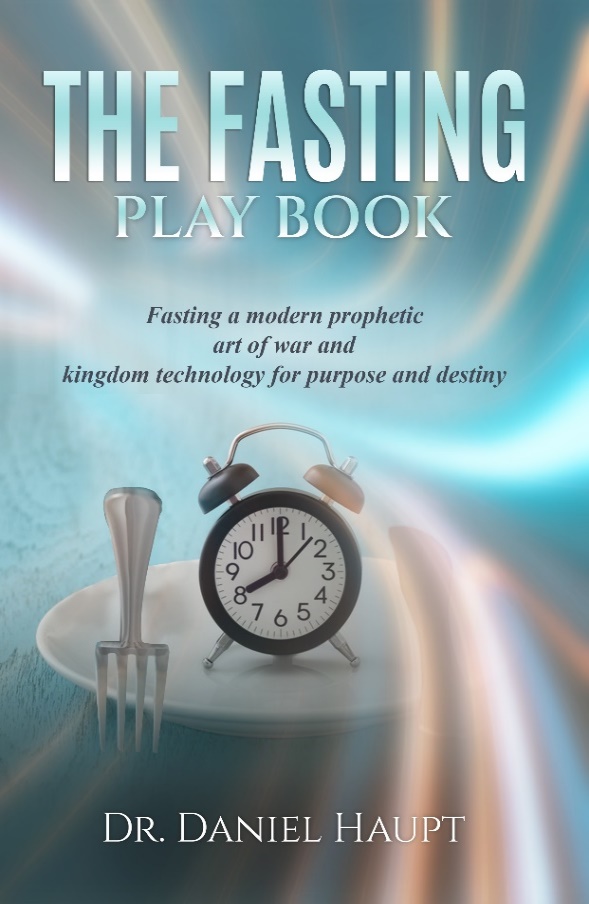 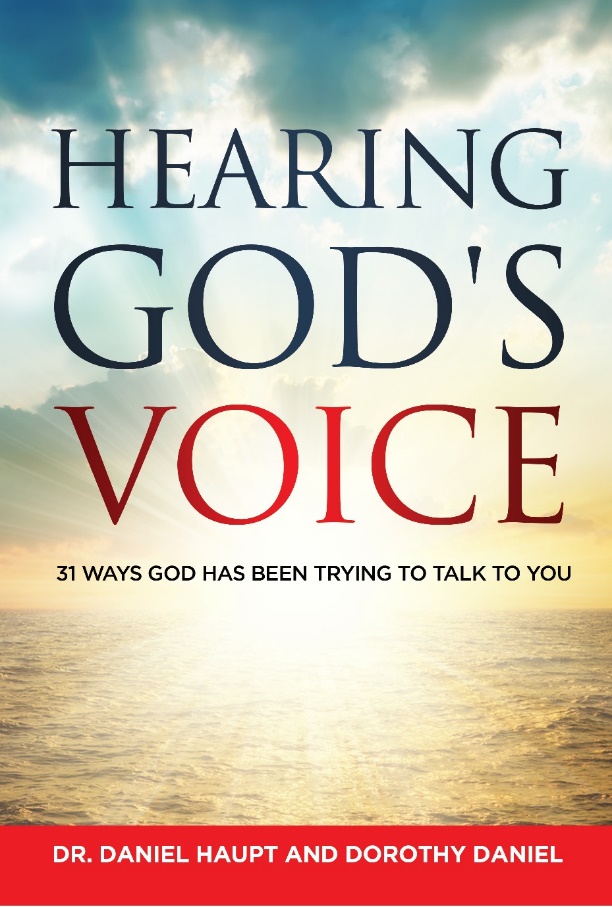 13